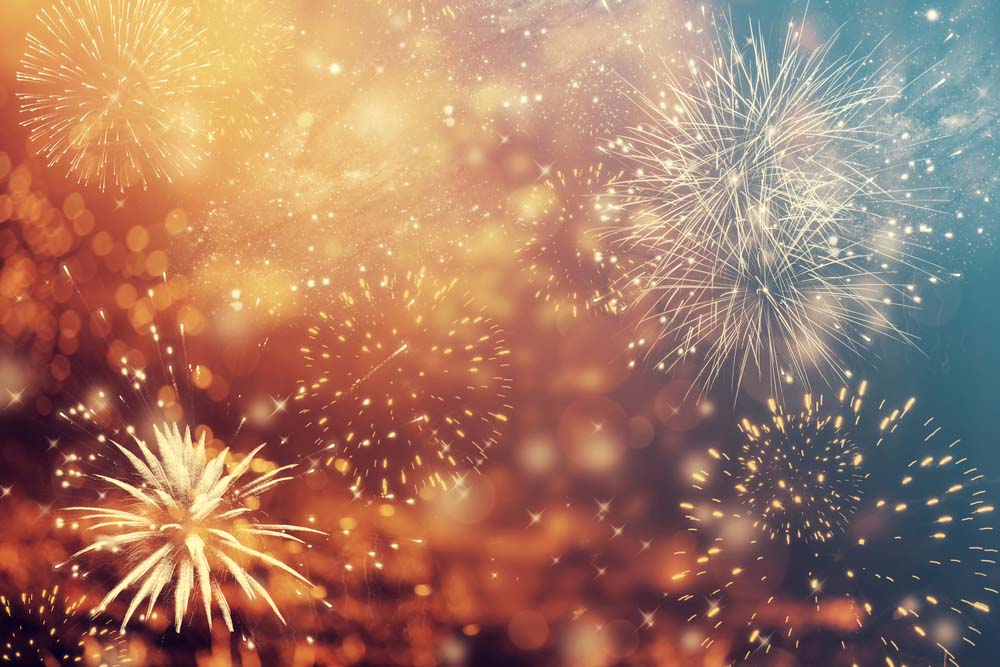 CHÀO MỪNG CÁC EM
ĐẾN VỚI GIỜ HỌC ĐỊA LÍ
Theo dõi video sau và cho biết: dân số thế giới thay đổi theo hướng nào?
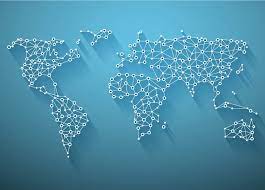 TIẾT 45. DÂN SỐ VÀ SỰ PHÂN BỐ DÂN CƯ TRÊN THẾ GIỚI
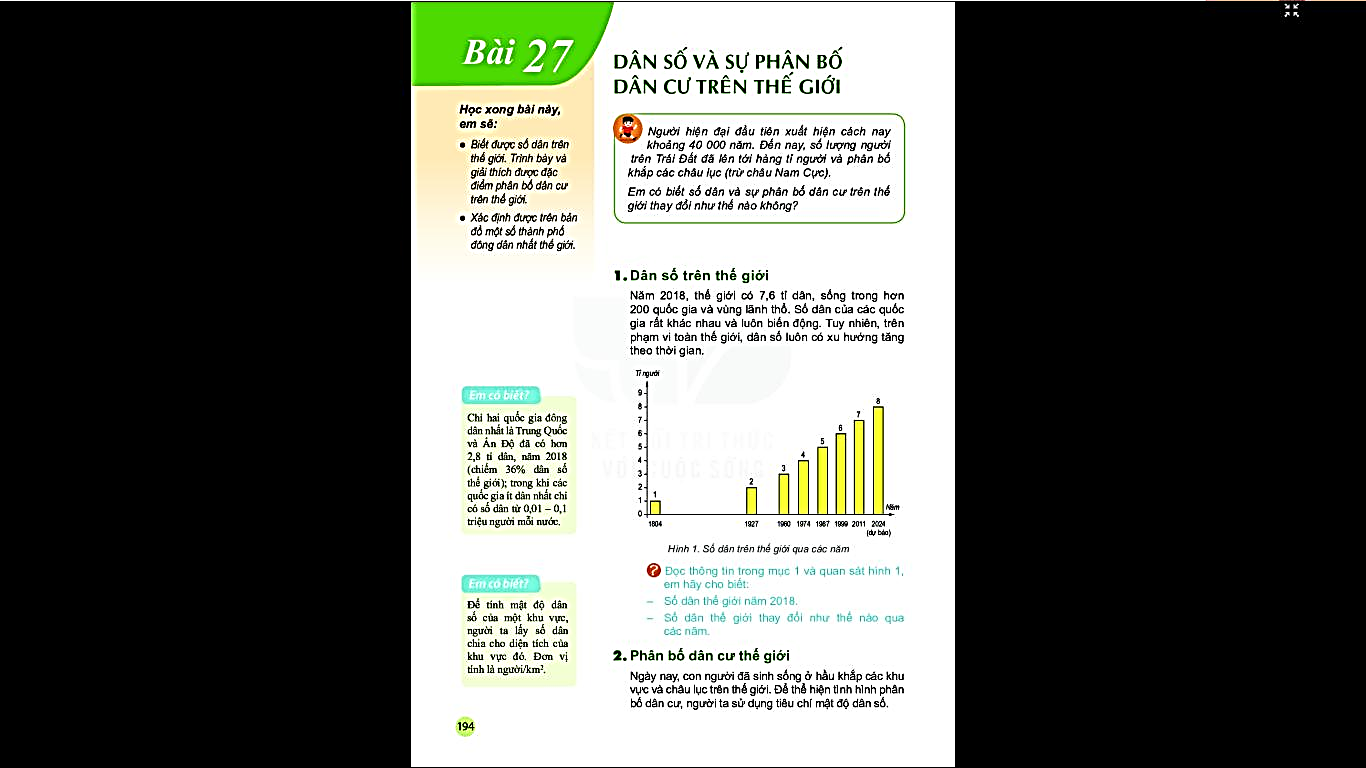 Số dân trong 
các năm
1. Dân số trên thế gới
Số dân
?Quan sát hình 1 và cho biết:
Trục ngang và trục dọc của biểu đồ thể hiện các đối tượng nào?
Biểu đồ thể hiện nội dung gì?
Độ cao các cột cho biết điều gì?
Thời gian – các năm
Số dân trên thế giới qua các năm
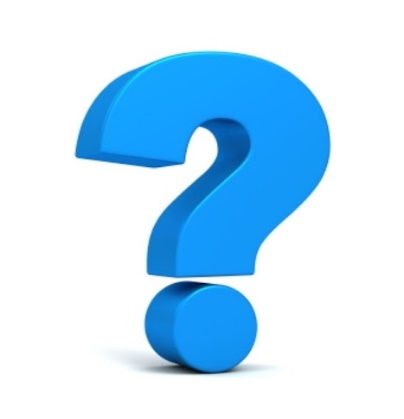 Dựa vào hình 1 sgk trang 194, tính thời gian dân số tăng thêm 1 tỉ người và ghi vào bảng theo mẫu sau:
12
13
14
13
123
33
12
Em có nhận xét gì về tốc độ tăng dân số 
thế giới?
Dân số thế giới ngày càng tăng, thời gian dân số tăng thêm 1 tỉ người ngày càng ngắn lại
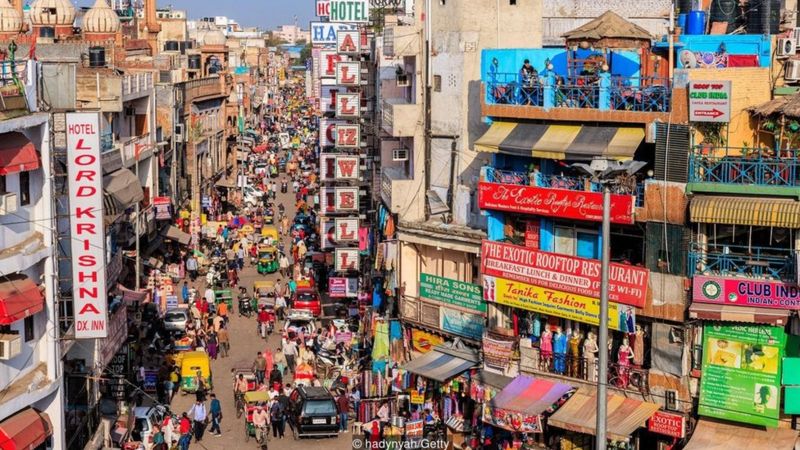 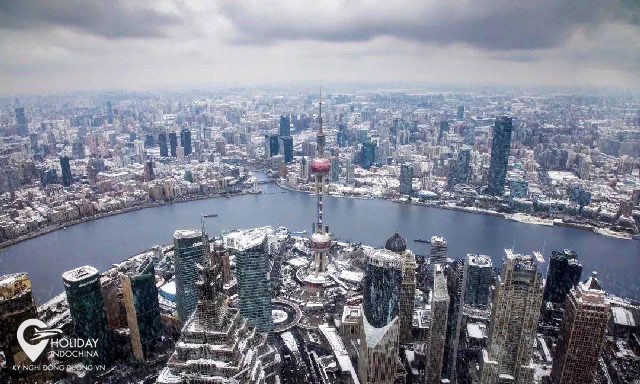 Dựa vào nội dung kênh chữ sgk cho biết:

Số dân thế giới năm 2018 là bao nhiêu?
Kể tên 2 quốc gia đông dân nhất thế giới?
Thành phố Thượng Hải – Trung Quốc
Thành phố Niu-đê-li – Ấn Độ
1. Dân số trên thế giới
 
- Dân số thế giới có xu hướng tăng theo thời gian.
- Số dân của các quốc gia rất khác nhau và luôn biến động.
- Năm 2018, thế giới có 7,6 tỉ người.
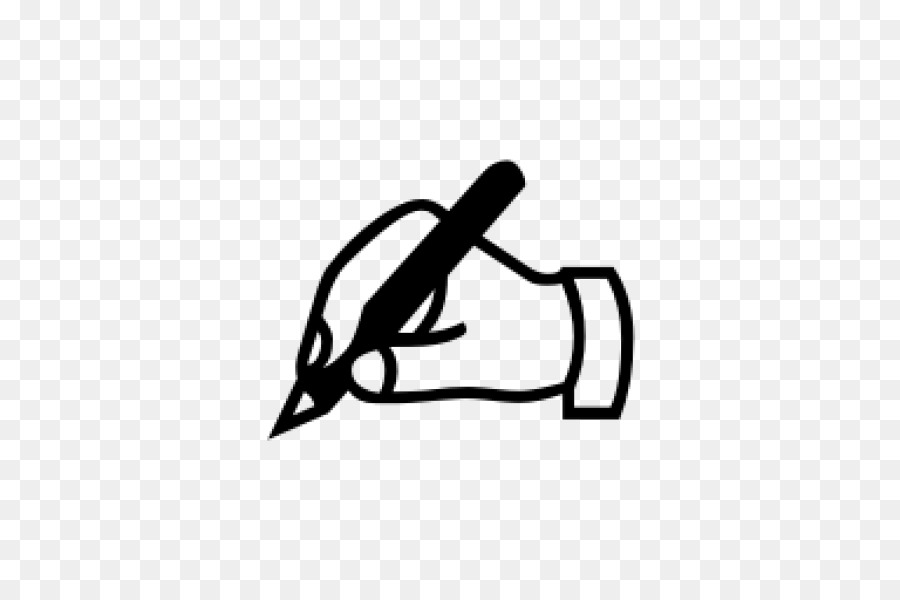 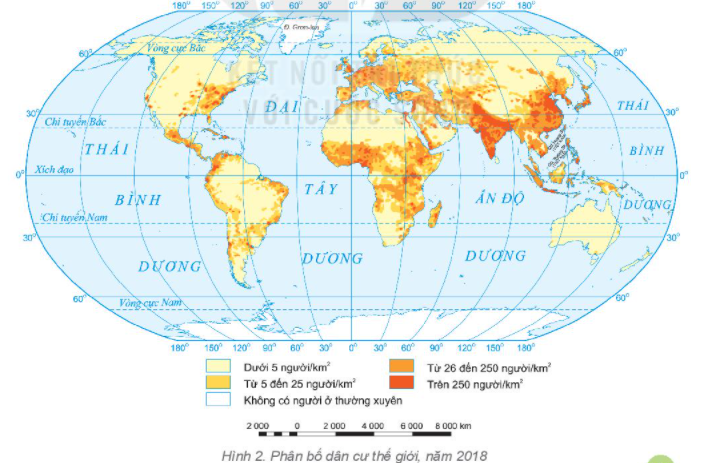 2. Phân bố dân cư thế giới
Nêu cách tính mật độ dân số?
Mật độ dân số = số dân : diện tích
(đơn vị: người/km2)
Trong bảng chú giải, kí hiệu 
bản đồ cho biết điều gì?
Quan sát hình 2 cho biết:
Bản đồ thể hiện nội dung gì?
Để xác định sự phân bố dân cư người ta sử dụng tiêu chí nào?
Cho biết mật độ phân bố dân cư
Tiêu chí mât độ dân số
Sự phân bố dân cư thế giới năm 2018
Hoạt động nhóm: các nhóm chung nhiệm vụ
Thực hiện nhiệm vụ trong 5-7 phút theo phiếu học tập
Dựa vào nội dung kênh chữ và hình 2 sgk trang 195, hoàn thành nội dung theo bảng sau:
Tại sao dân cư thế giới phân bố không đều?
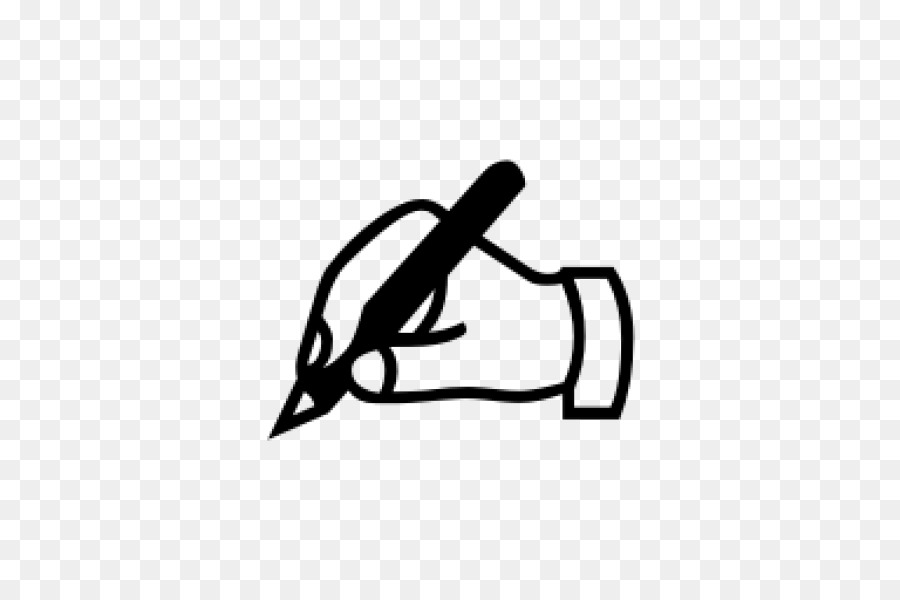 2. Phân bố dân cư thế giới
 
- MĐDS: 59 người/km2 (năm 2018)
 
- Nơi đông dân: nơi kinh tế phát triển, điều kiện tự nhiên thuận lợi.
 
- Nơi thưa dân: các vùng khí hậu khắc nghiệt, kinh tế kém phát triển, giao thông khó khăn. 
=> Dân cư thế giới phân bố không đều.
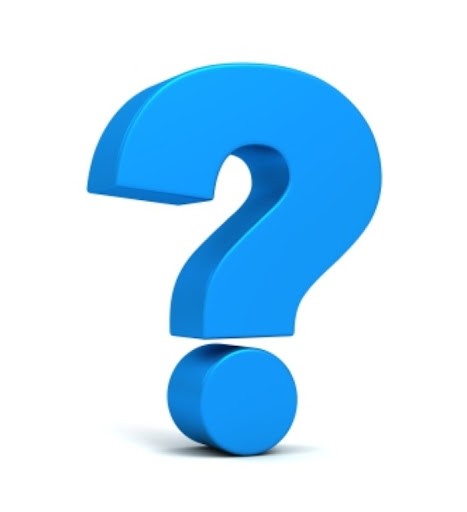 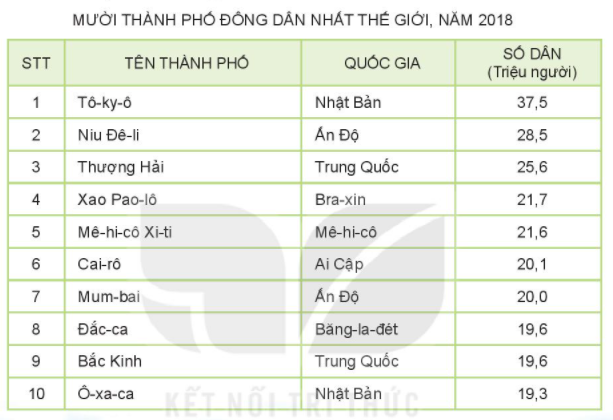 Mười thành phố đông dân nhất thế giới, năm 2018
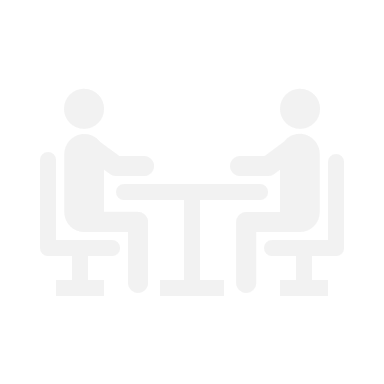 Quan sát bảng số liệu bên 
và cho biết:
Tên bảng số liệu cho biết điều gì?
Nội dung bảng số liệu gồm những gì?
Nội dung gồm: thứ hạng (STT), tên thành phố, quốc gia, số dân.
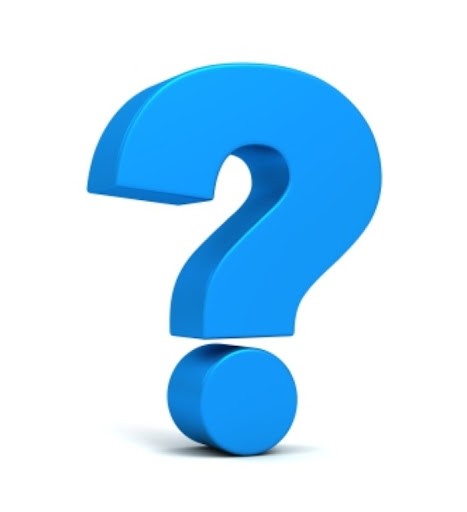 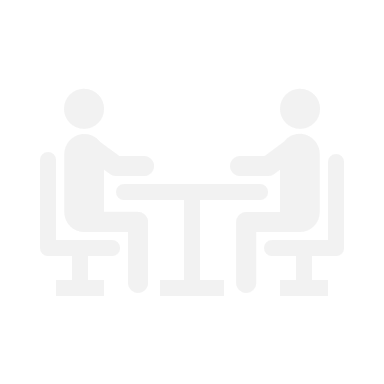 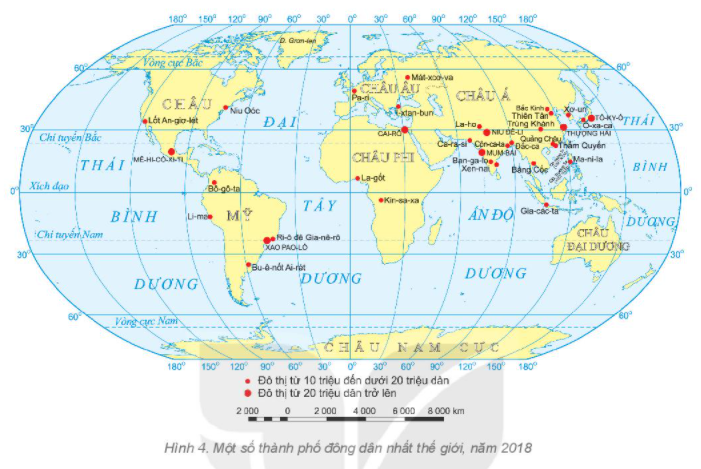 Quan sát bản đồ hình 4, cho biết:
Đô thị có dân số là bao nhiêu triệu người thì được gọi là siêu đô thị?
Bảng chú giải của bản đồ cho biết điều gì?
Nội dung của bản đồ là gì?
Bảng chú giải cho biết: số dân trong các đô thị – quy mô các đô thị.
Đô thị có số dân từ 10 triệu người trở lên thì được gọi là siêu đô thị.
Hình 4. Một số thành phố đông dân nhất thế giới, năm 2018
- Châu lục có nhiều siêu đô thị nhất là châu Á: 21 siêu đô thị;
 - Châu lục có ít siêu đô thị nhất là châu Âu: 2 siêu đô thị;
 - Châu Đại Dương và châu Nam Cực không có siêu đô thị nào.
=> Các siêu đô thị trên thê giới phân bố ở 4 châu lục, nhưng tập trung chủ yếu ở châu Á.
Hình ảnh về 10 thành phố đông dân nhất thế giới